Пижмы обыкновенной цветки      Tanaceti vulgaris flores                                  
Пижма обыкновенная                  Tanacetum vulgare L.
сем. Астровые                               Asteraceae
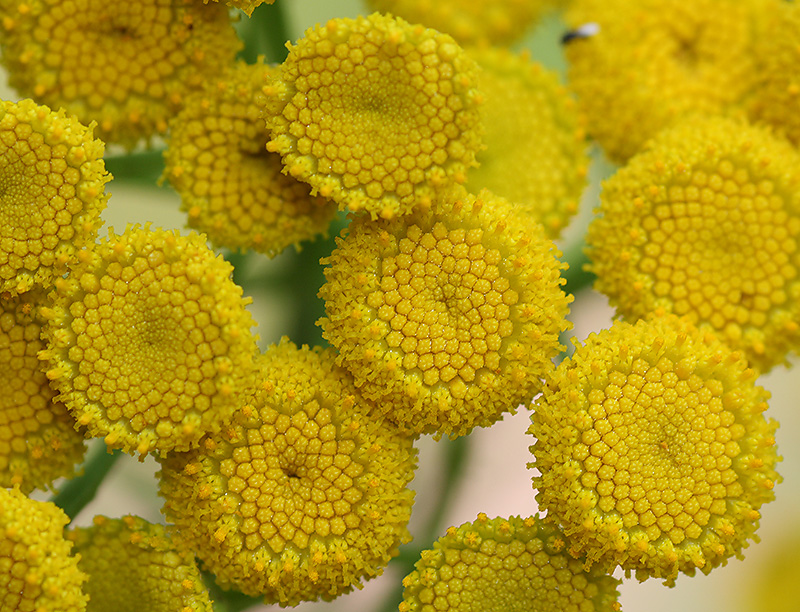 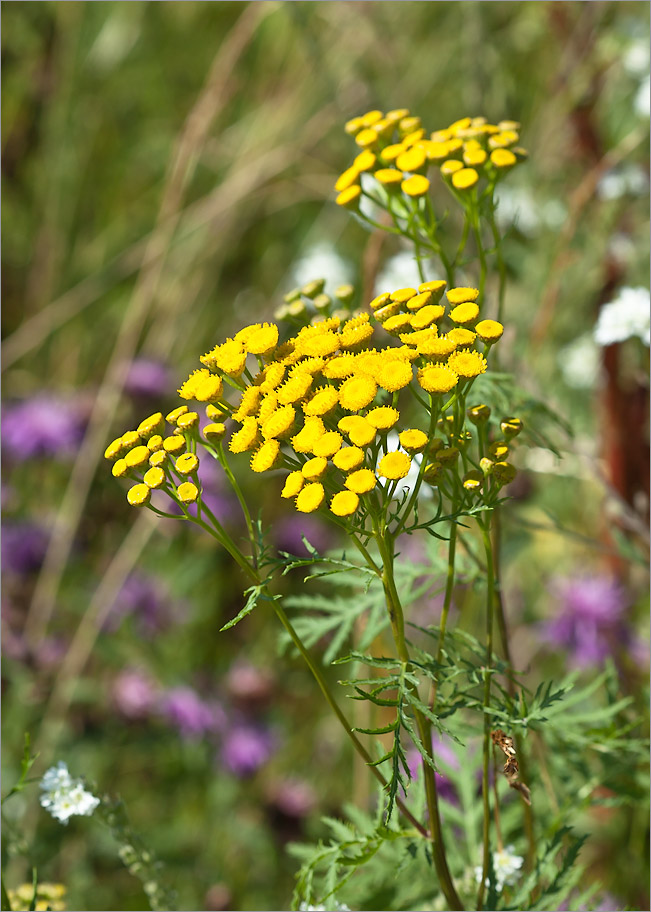 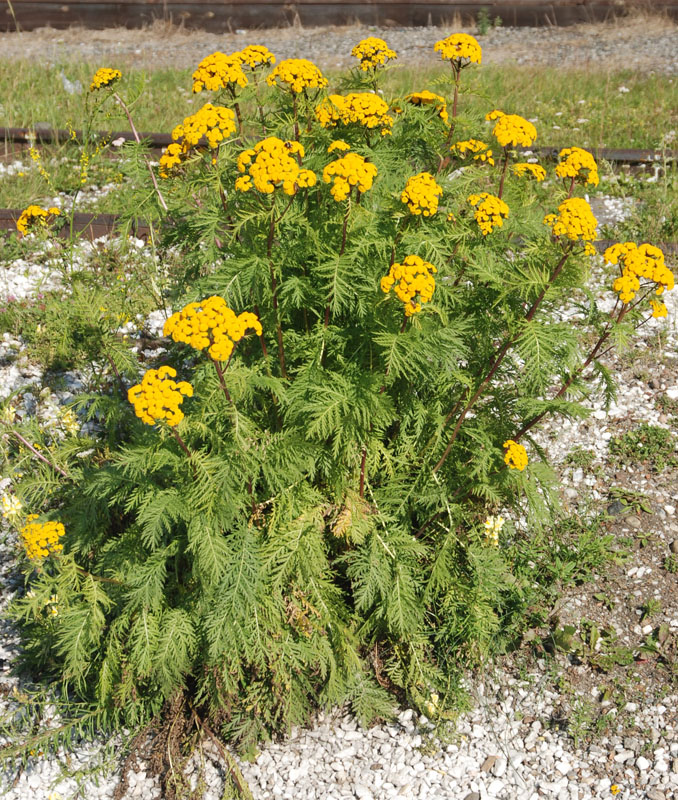 Химический состав
цинарозид                                   α-туйон                         β-туйон
Стандартизация
Цветки пижмы обыкновенной стандартизуются ГФ XIV – ФС.2.5.0031.15 по содержанию суммы флавоноидов и фенолкарбоновых кислот в пересчете на лютеолин, определяемой спектрофотометричес-ким методом при 310 нм (не менее 2,5%).
Препараты пижмы обыкновенной
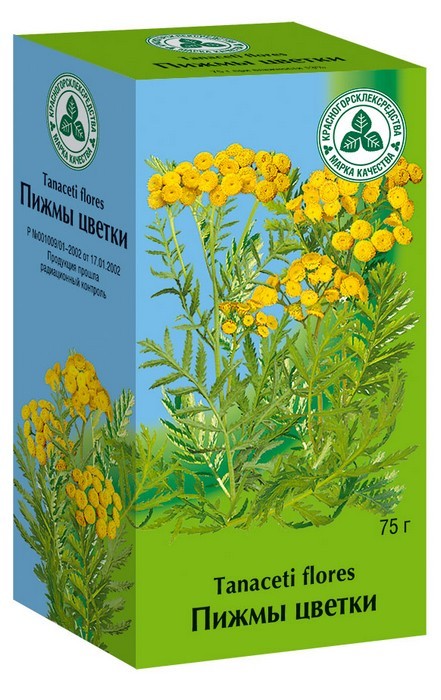 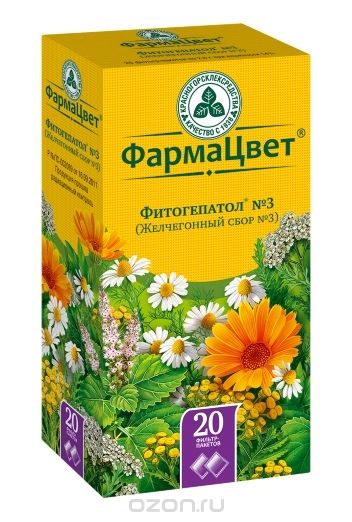 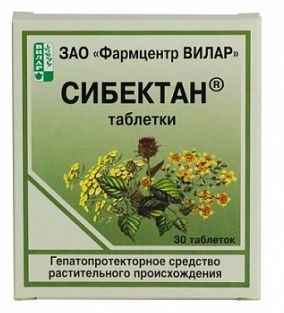 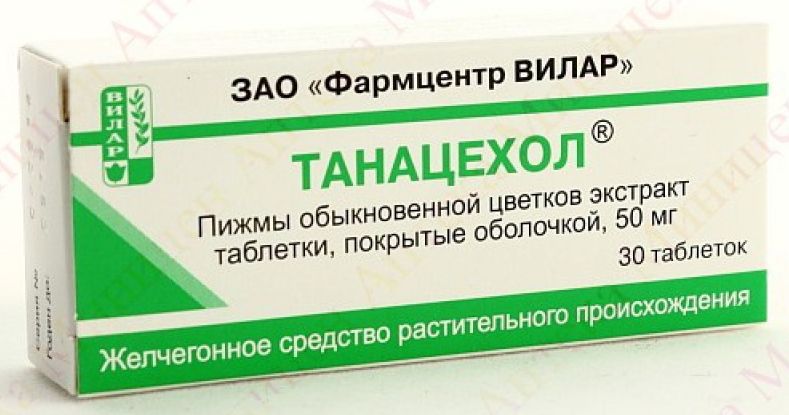